КОСМИЧЕСКИЙ СНИМОК СОЧИНСКОГО НАЦИОНАЛЬНОГО ПАРКА
СРАВНИТЕЛЬНЫЙ АНАЛИЗ С ПРОШЛЫМИ СУТКАМИ
(по данным космического мониторинга на 14.11.2019)
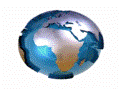 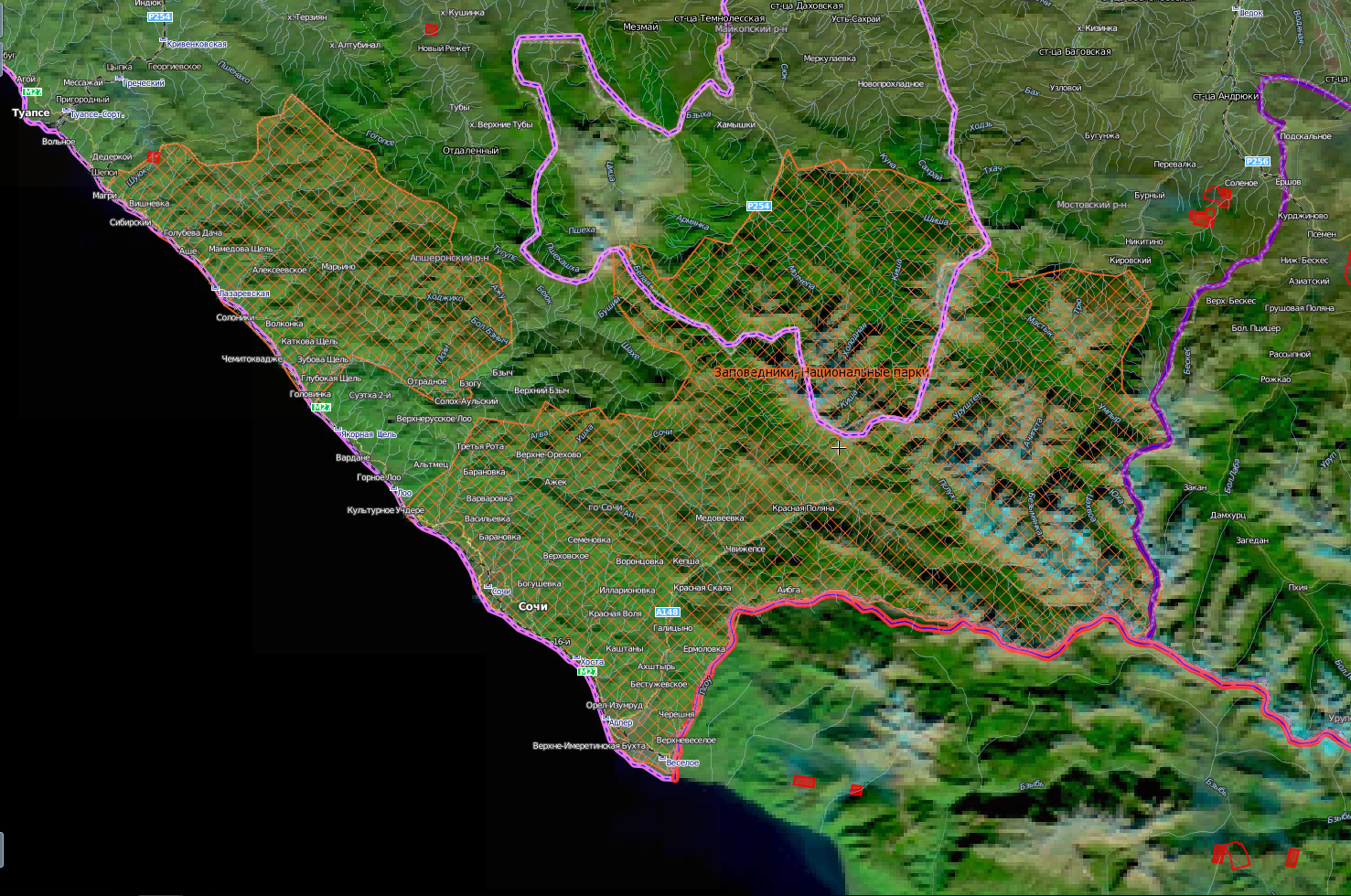 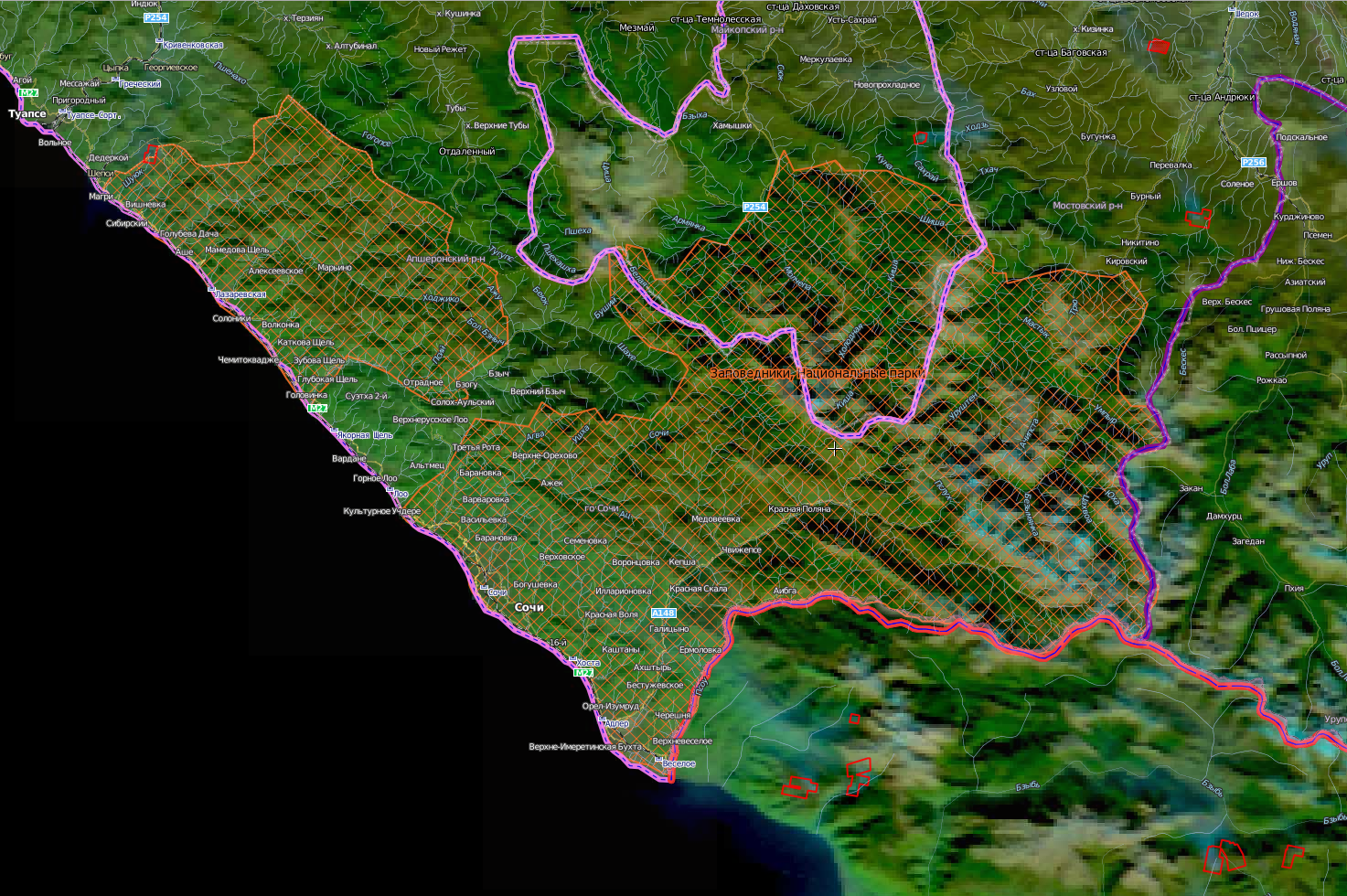 Зарегистрировано термических точек – 8
Зарегистрировано термических точек – 9
13 ноября 2019 года
14 ноября 2019 года
Узловой
Узловой
Шепси
Шепси
Бурный
Бурный
СОЧИ
СОЧИ
Агхуа
Агхуа
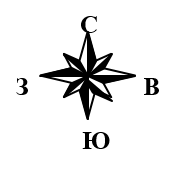 Псху
Псху
По сравнению с предыдущими сутками увеличение на 1 термическую точку
С
З
В
Ю
Природный пожар в Краснодарском крае
(по данным космического мониторинга на 14.11.2019)
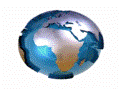 КОСМИЧЕСКИЙ СНИМОК
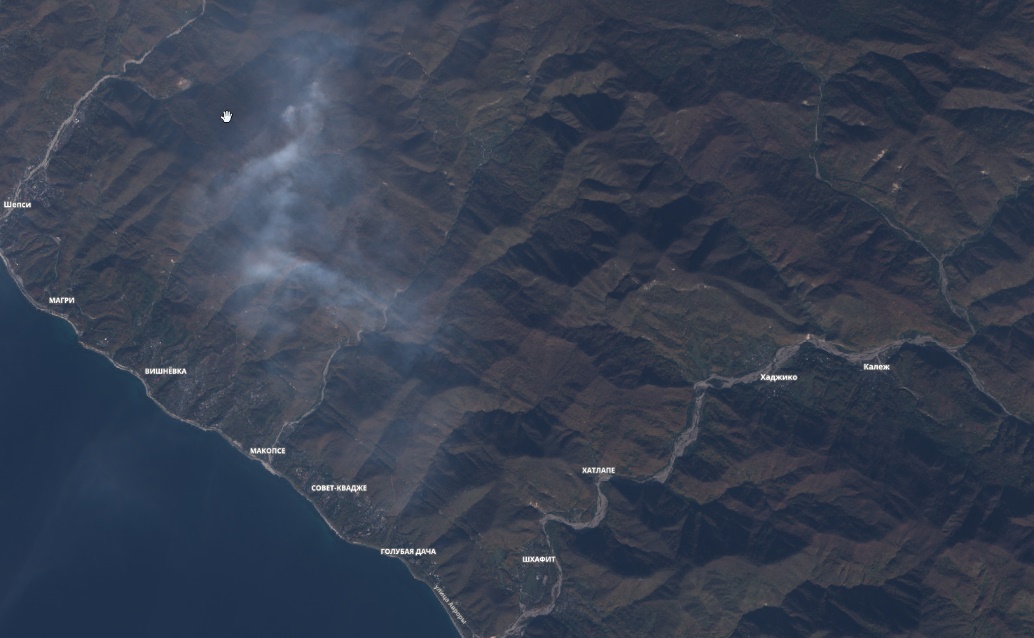 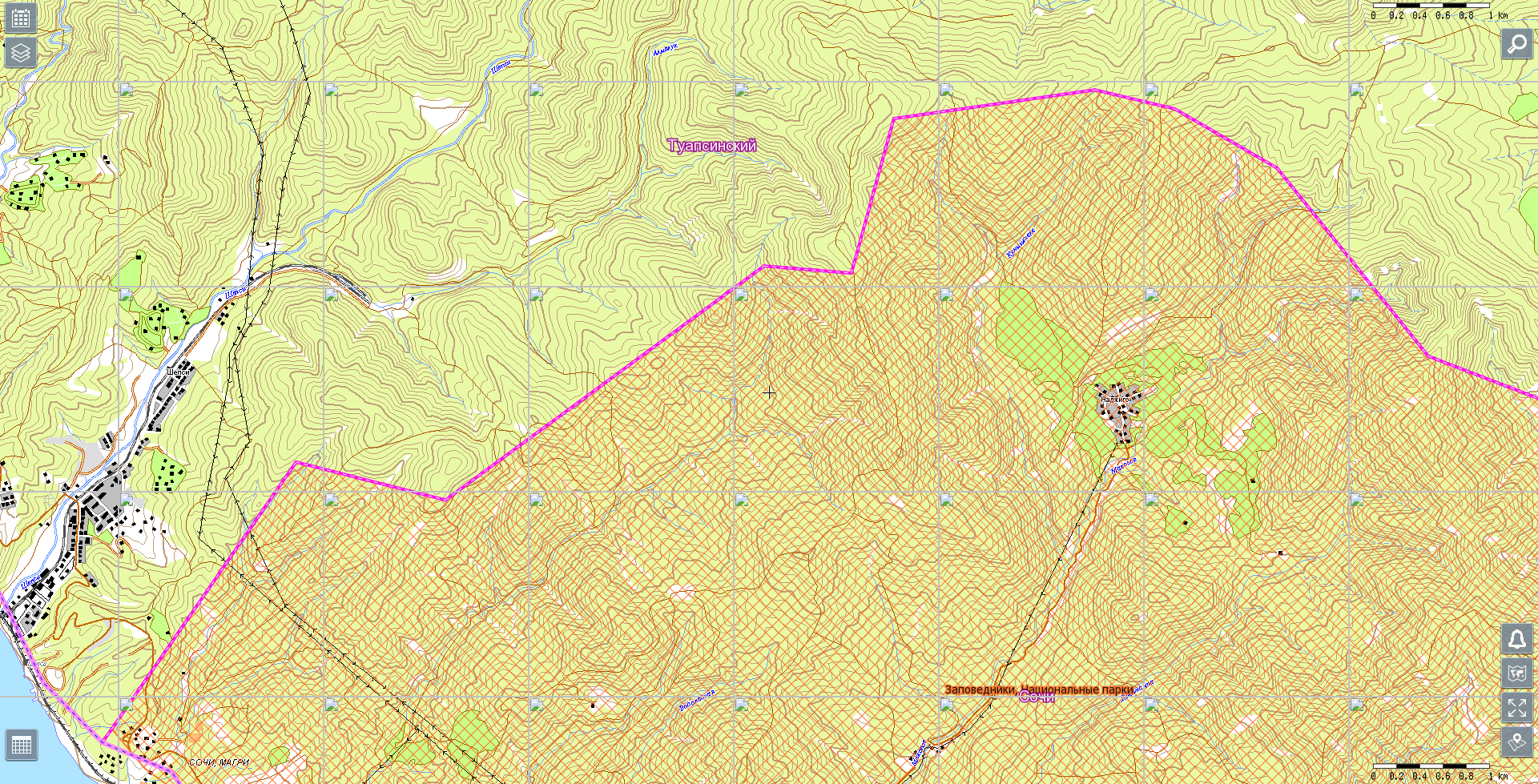 4,5  км
Наджиго
Загорание лесной подстилки S=6 Га
Шепси
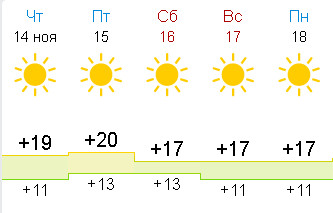 4,5 км
1,8 км
Шепси
Произведено 15 сливов,
Сброшено 75 тонн воды
Наджиго
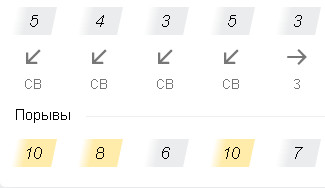 65 км
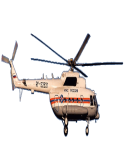 Ми-8 б/н 32830
Сочи
Условные обозначения
Сочинский национальный парк
Природный пожар
Область Задымления
Населенный пункт
Октябрьский
С
З
В
Ю
Природный пожар в Краснодарском крае
(по данным космического мониторинга на 06.00 15.11.2019)
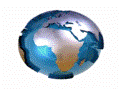 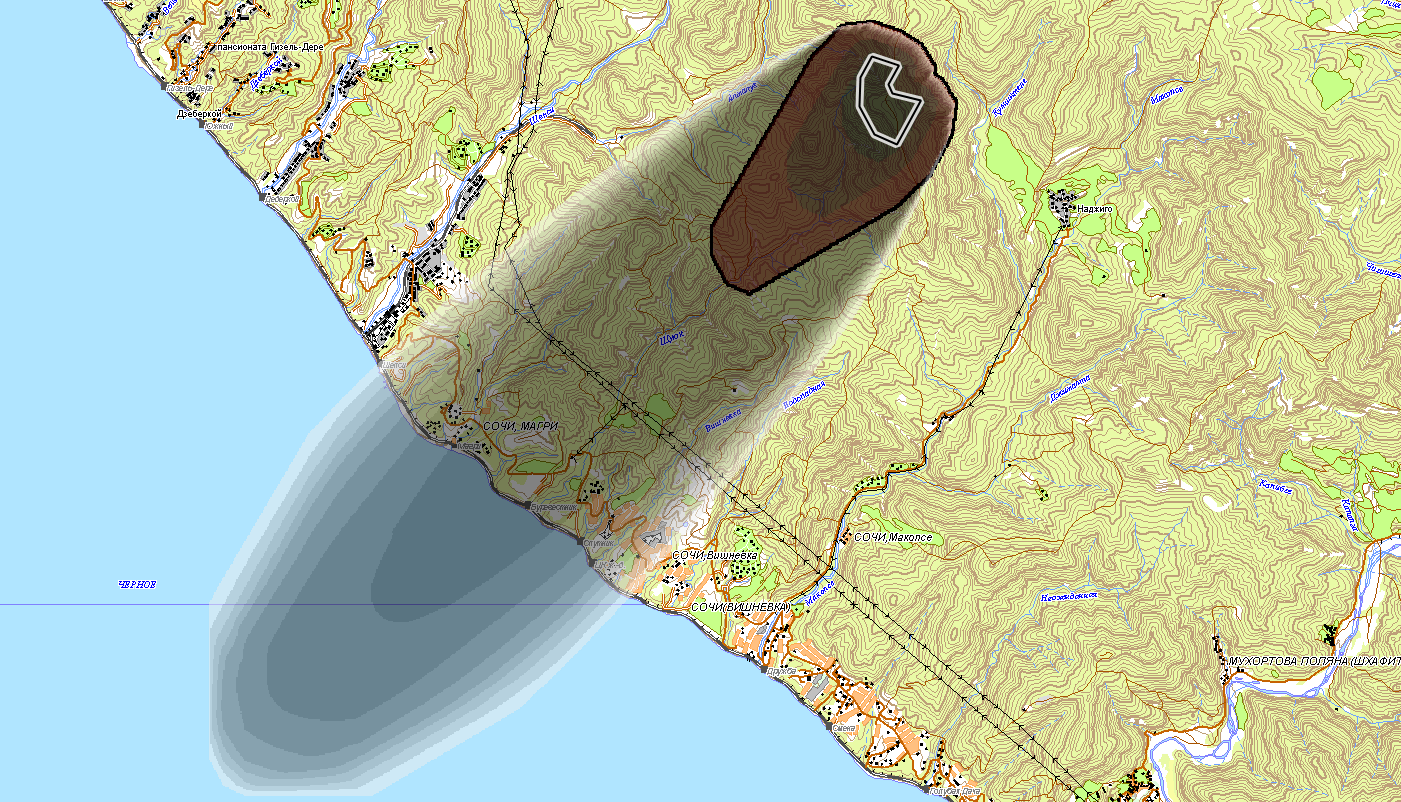 Мостовский район
Трехмерная модель участка
4,5 км
Шепси
1,8 км
Наджиго
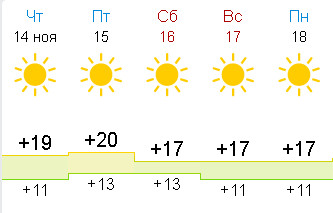 Прогноз распространения природного пожара за 24 ч. 
на 15.11.2019 расчет лесного пожара 634 га
Сочинский национальный парк
Задымление 
на 15.11.2019
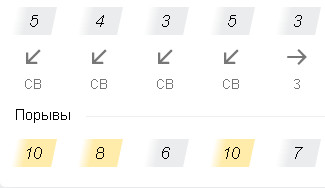 Условные обозначения
Газопровод
ЛЭП 110 КвТ
Населенный пункт
Октябрьский
Река
р. Зея
Масштаб 2 километра
С
З
В
Ю
Природный пожар в Краснодарском крае
(по данным космического мониторинга на 06.00 15.11.2019)
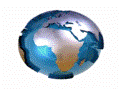 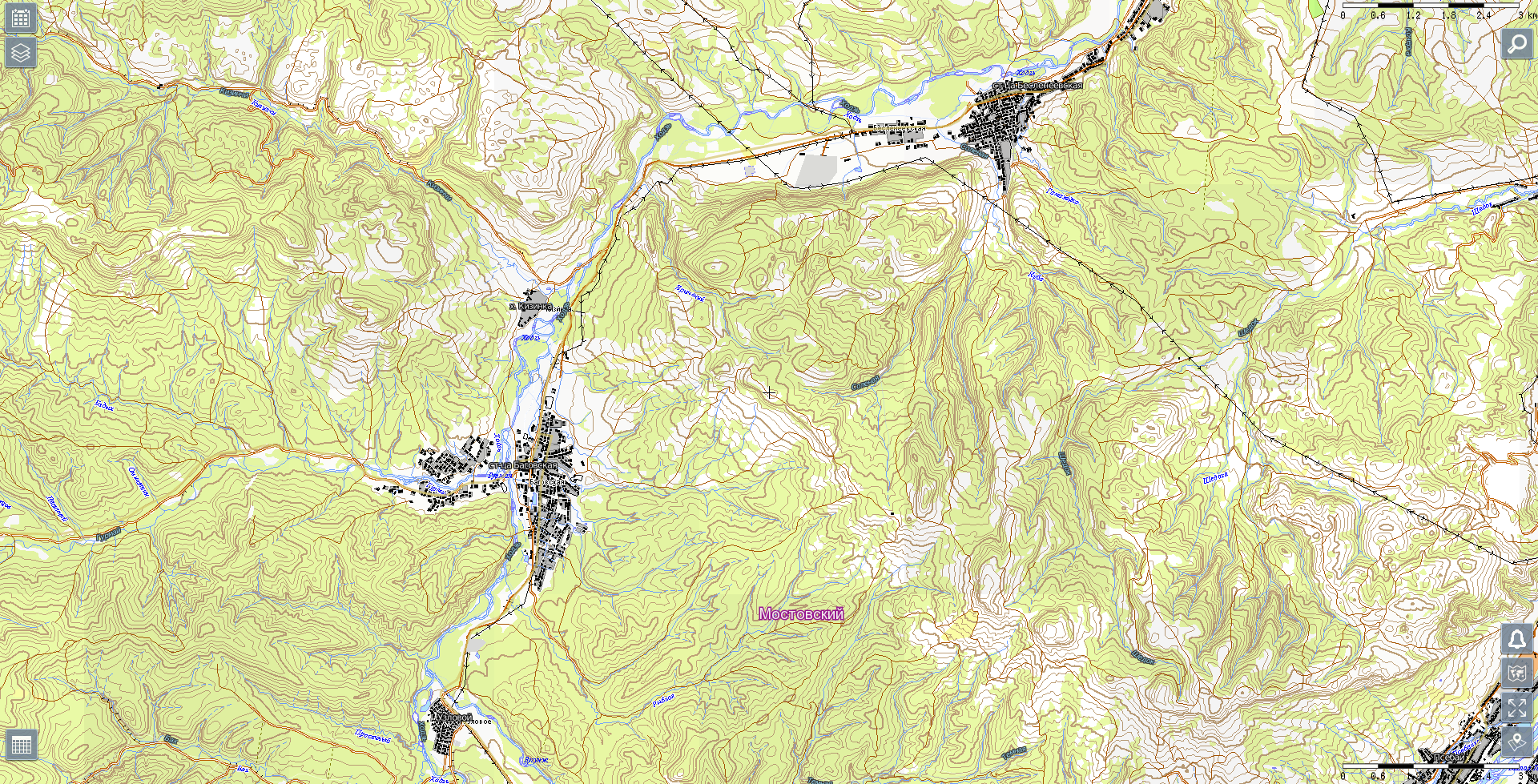 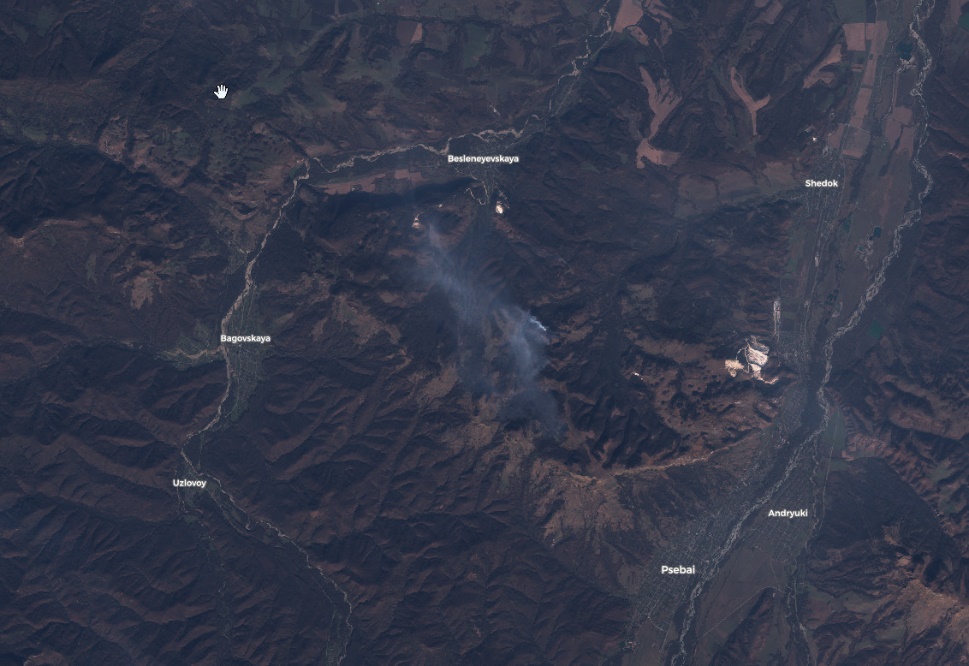 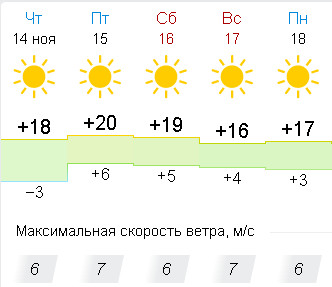 КОСМИЧЕСКИЙ СНИМОК
Бесленеевская
Бесленеевская
Мостовский район
5 км
Баговская
8  км
6  км
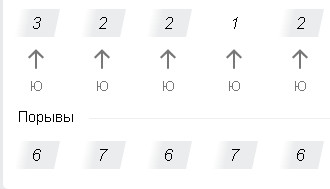 Псебай
5  км
8  км
Баговская
11  км
6  км
Условные обозначения
Природный пожар
Узловой
Область Задымления
Псебай
Населенный пункт
Октябрьский
С
З
В
Ю
Природный пожар в Краснодарском крае
(по данным космического мониторинга на 06.00 15.11.2019)
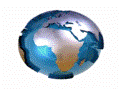 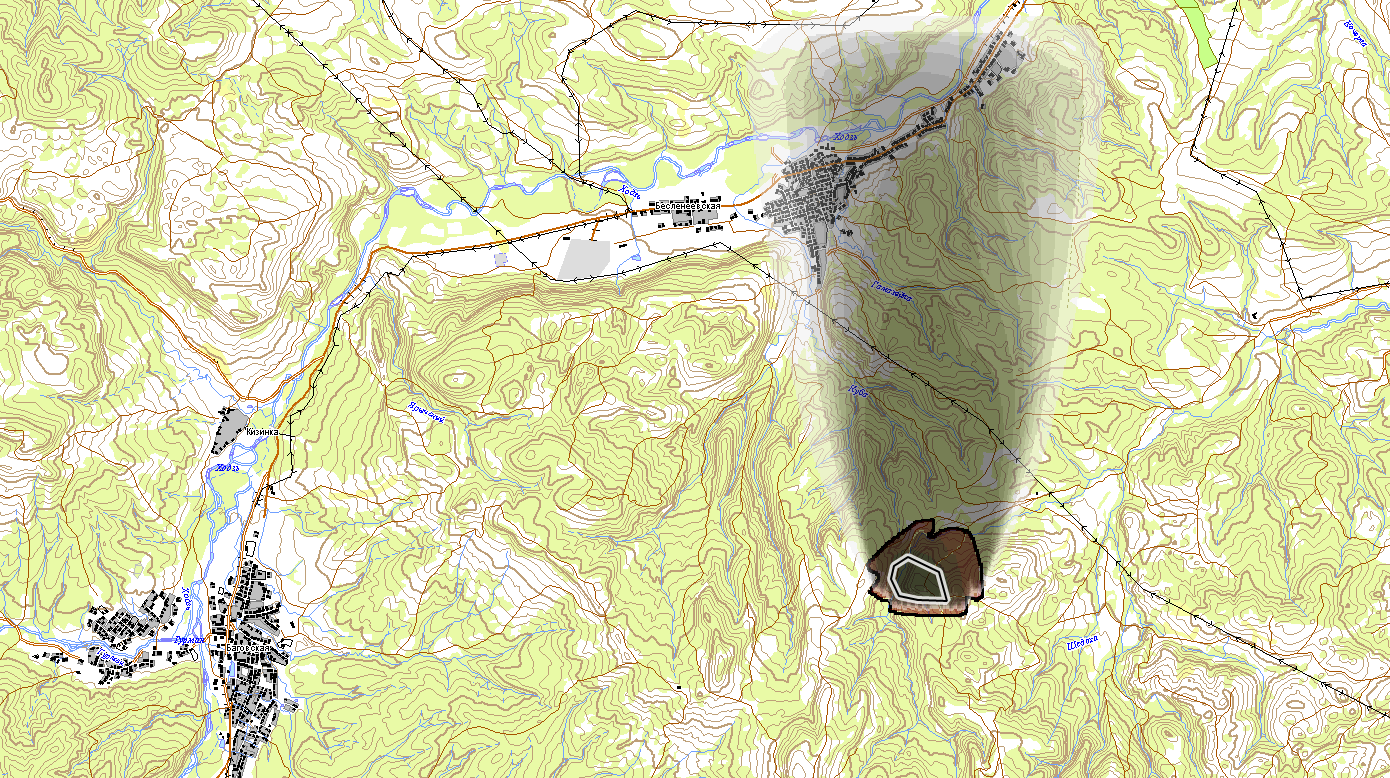 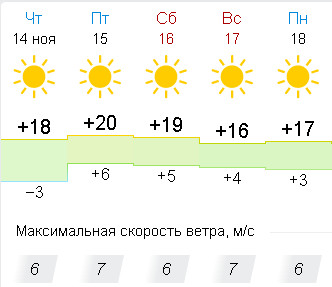 Трехмерная модель участка
Мостовский район
Бесленеевская
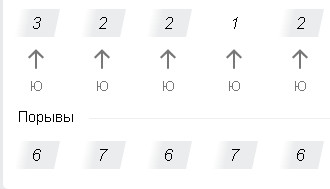 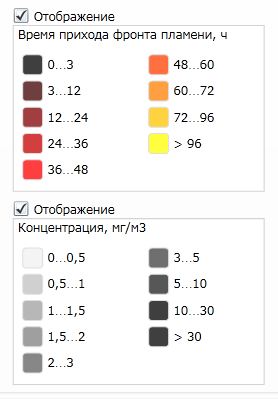 Задымление 
на 15.11.2019
5  км
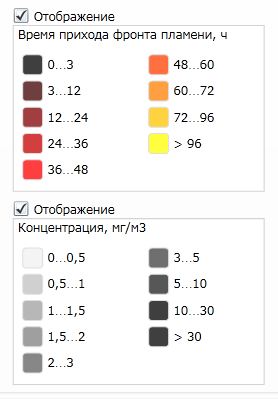 Условные обозначения
Газопровод
ЛЭП 110 КвТ
Населенный пункт
Октябрьский
Река
р. Зея
Прогноз распространения природного пожара за 24 ч. 
на 15.11.2019 расчет лесного пожара 109 га
Масштаб 2 километра
С
З
В
Ю
Природный пожар в Краснодарском крае
(по данным космического мониторинга на 06.00 15.11.2019)
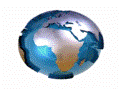 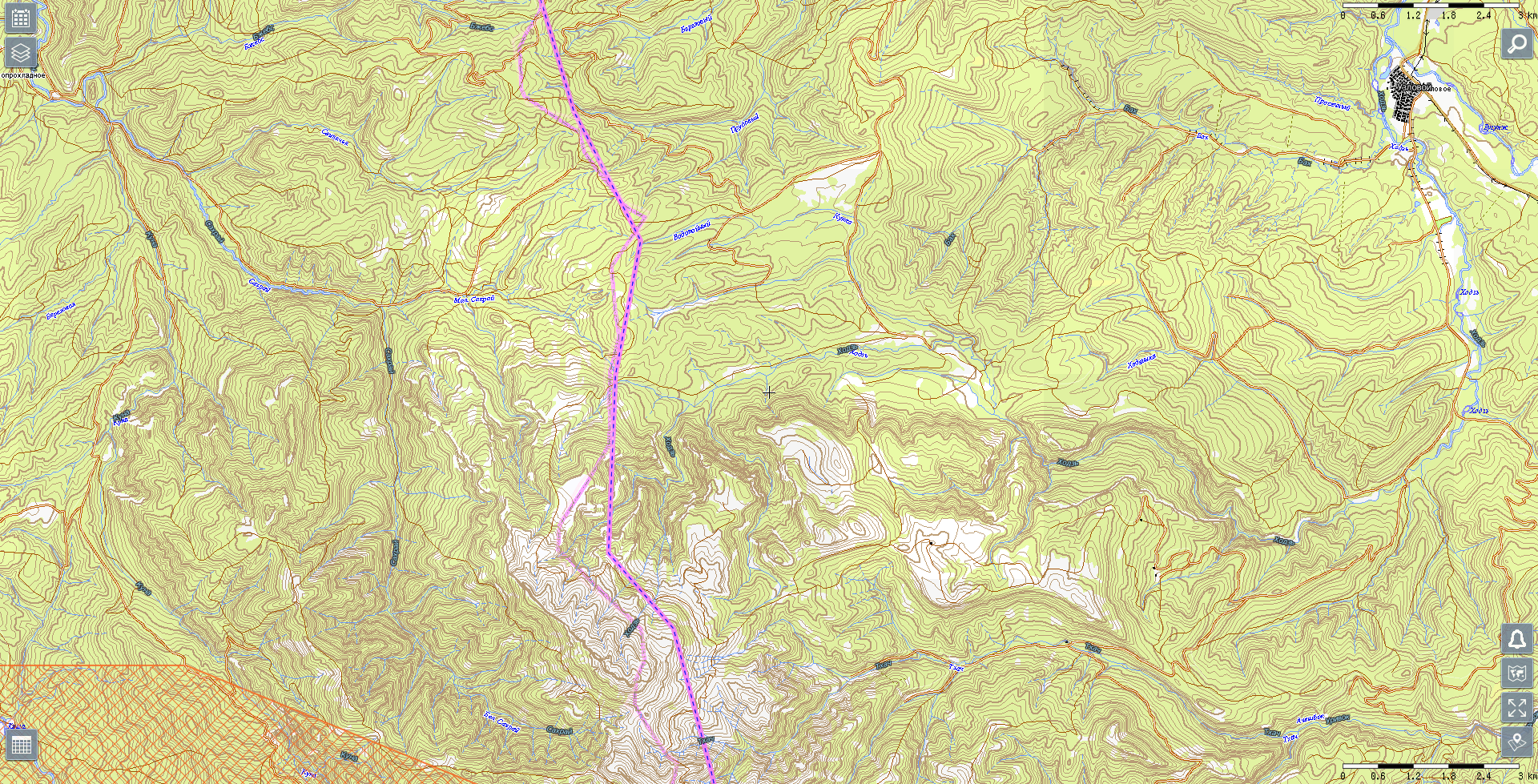 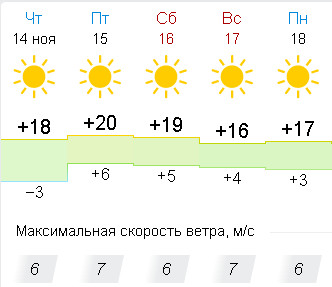 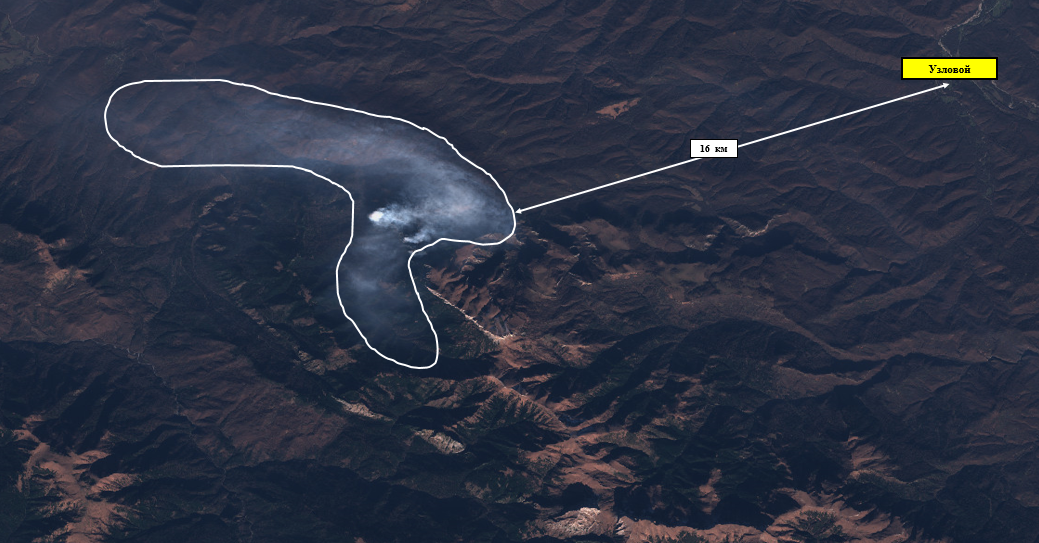 КОСМИЧЕСКИЙ СНИМОК
Узловой
Мостовский район
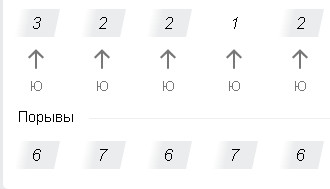 Сочинский национальный парк
16 км
Майкопский район
4,7 км
Условные обозначения
Природный пожар
Область Задымления
Населенный пункт
Октябрьский
Сочинский национальный парк
С
З
В
Ю
Природный пожар в Краснодарском крае
(по данным космического мониторинга на 06.00 15.11.2019)
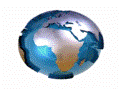 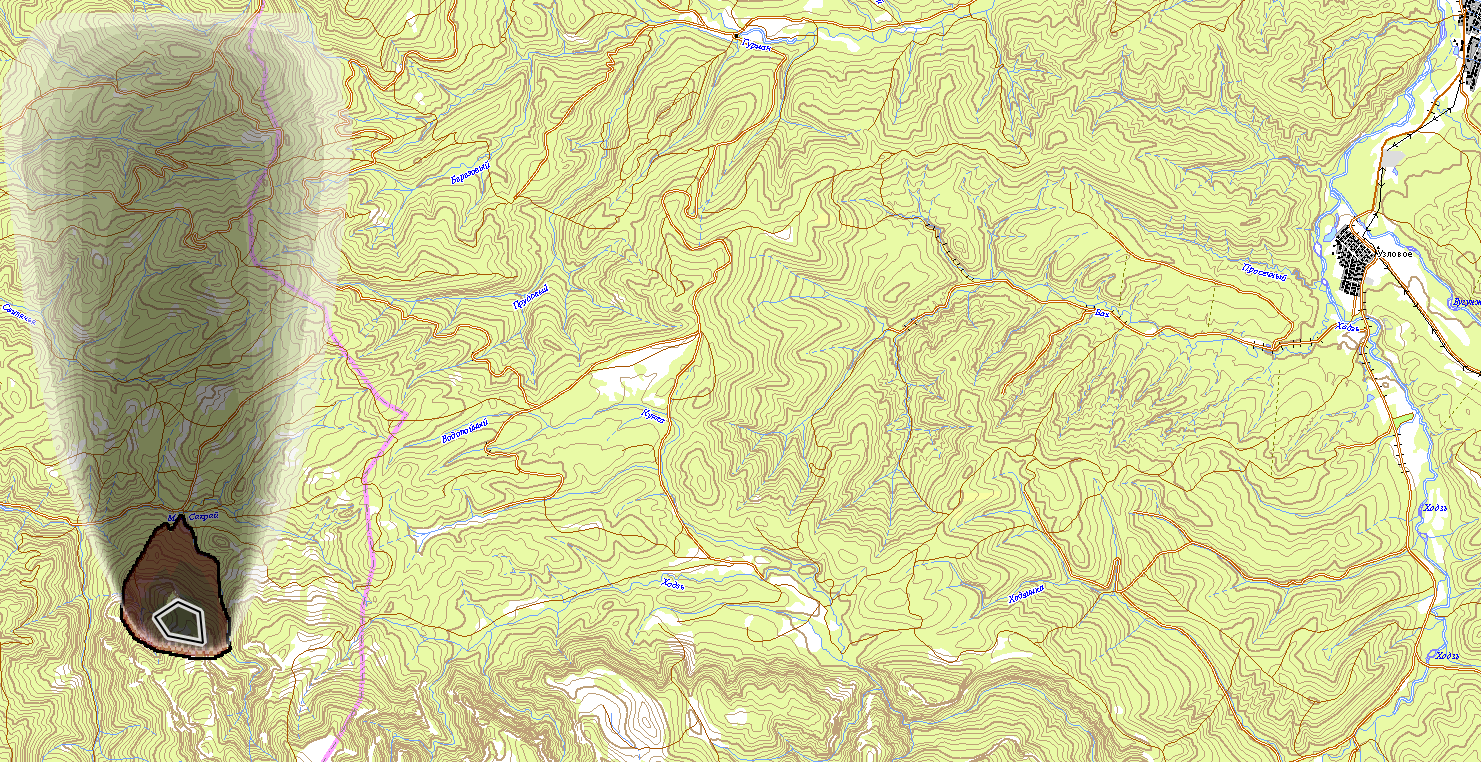 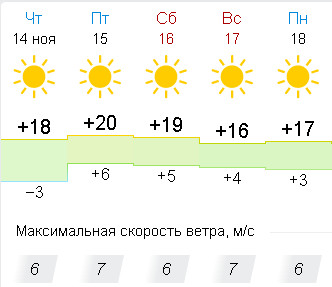 Трехмерная модель участка
Мостовский район
Задымление 
на 15.11.2019
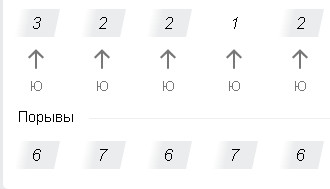 Узловой
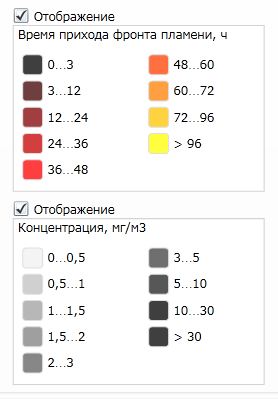 Прогноз распространения природного пожара за 24 ч. 
на 15.11.2019 расчет лесного пожара 164 га
16 км
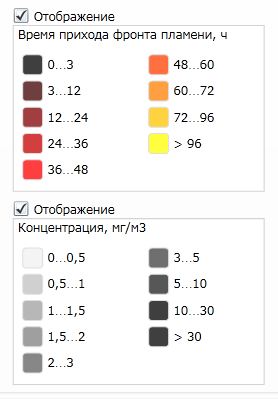 Условные обозначения
Газопровод
ЛЭП 110 КвТ
Населенный пункт
Октябрьский
Река
р. Зея
Масштаб 2 километра
С
З
В
Ю
Природный пожар в Краснодарском крае
(по данным космического мониторинга на 06.00 15.11.2019)
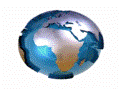 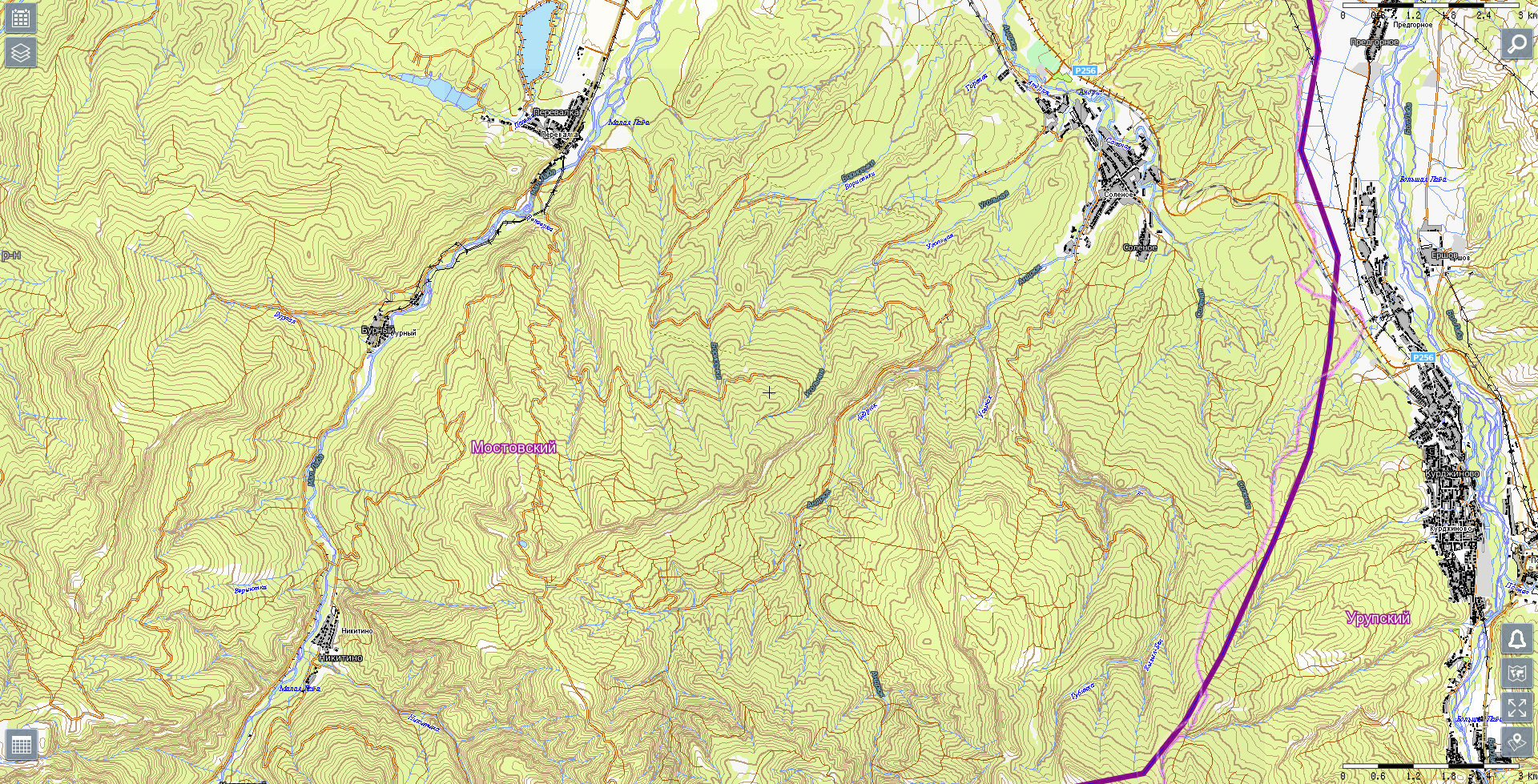 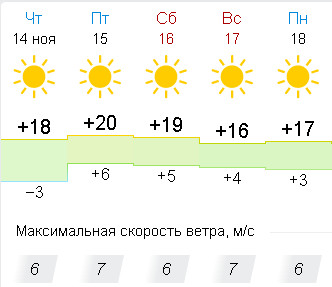 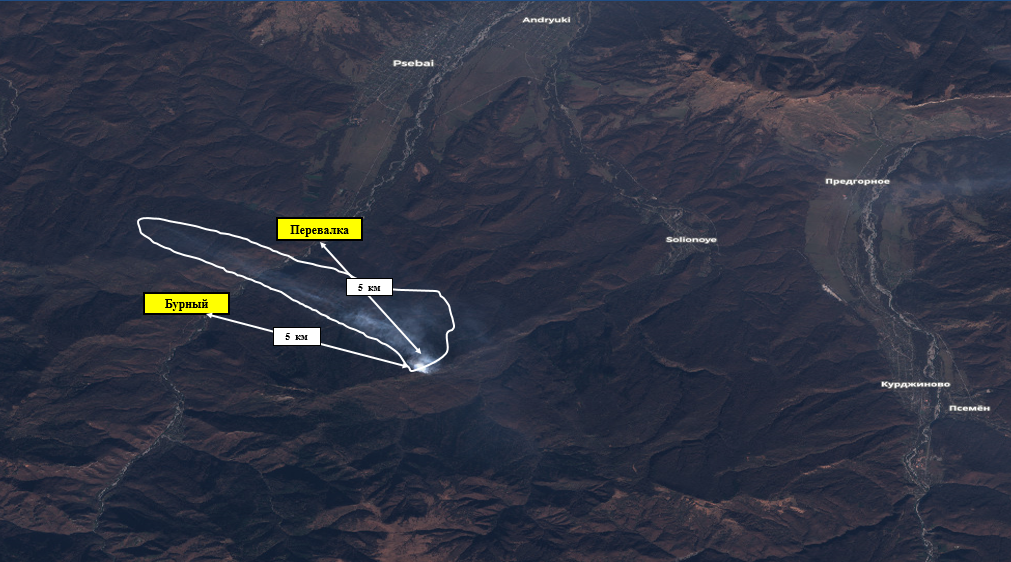 КОСМИЧЕСКИЙ СНИМОК
Перевалка
Соленое
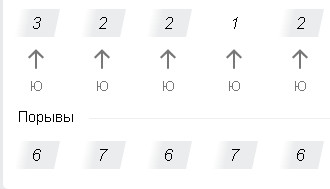 5 км
Бурный
7 км
5 км
Мостовский район
6,5 км
Никитино
Условные обозначения
Природный пожар
Область Задымления
Населенный пункт
Октябрьский
С
З
В
Ю
Природный пожар в Краснодарском крае
(по данным космического мониторинга на 06.00 15.11.2019)
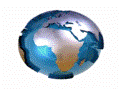 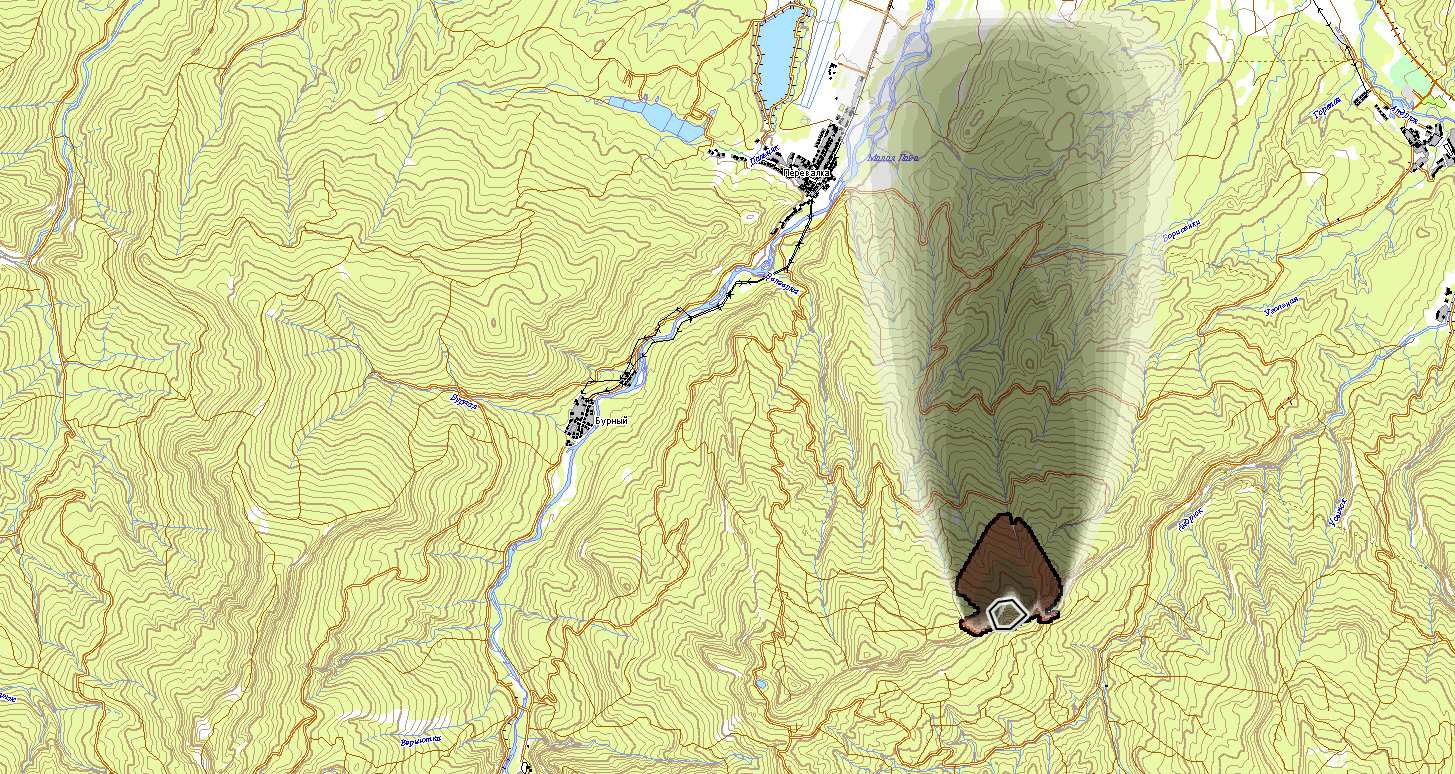 Мостовский район
Трехмерная модель участка
Перевалка
Задымление 
на 15.11.2019
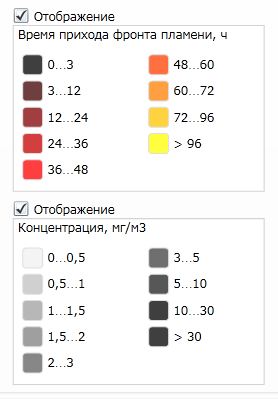 5 км
Бурный
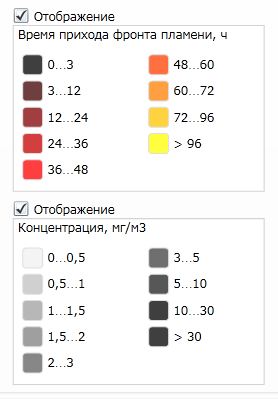 5 км
Условные обозначения
Газопровод
Прогноз распространения природного пожара за 24 ч. 
на 15.11.2019 расчет лесного пожара 134 га
ЛЭП 110 КвТ
Населенный пункт
Октябрьский
Река
р. Зея
Масштаб 2 километра